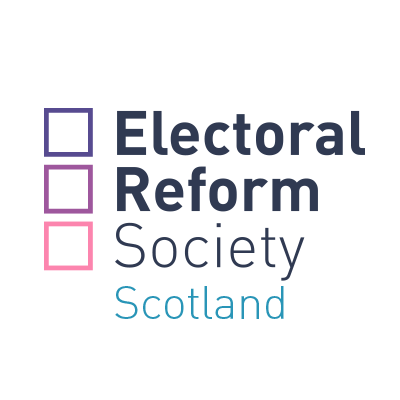 Welcome to the 2nd annual State of Scottish Democracy lecture
To stay in the loop about our work in Dunfermline sign up at
 tinyurl.com/dunfermline23
Electoral Reform Society’s State of Scottish Democracy Lecture
Lesley Riddoch 
@lesleyriddoch
www.lesleyriddoch.com
‘communities need control over decisions that affect their lives.’
Amen
But Scotland has Europe’s weakest local democracy thanks to massive country-sized councils…
… and also its strongest local democracy thanks to 350 volunteer-led, unfunded, buyout communities.
SO WHICH ARE WE TALKING ABOUT?
Scotland’s formal system of local government?
So community trusts have developed to fill the local void
Will Democracy Matters square this Scottish paradox?
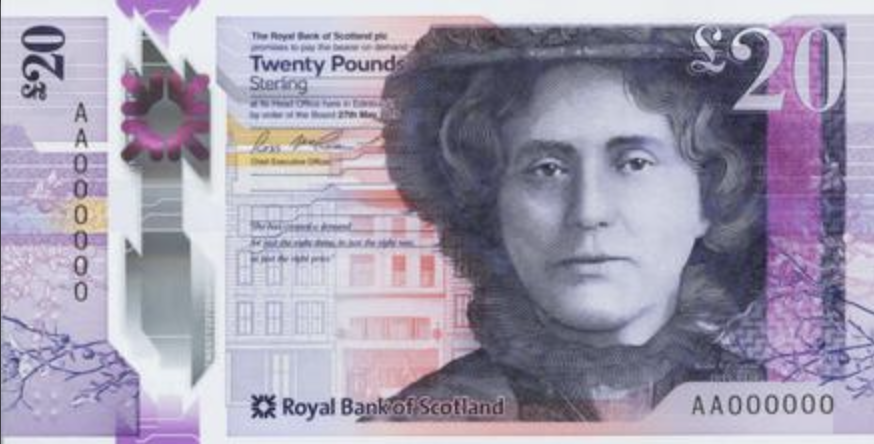 Or ignore the problems with formal local democracy

 …. load more powers and responsibilities onto some valiant, over-stretched communities (but not others) 

….. and leave our massive ‘regional’ councils intact?
How did we get here?
In 1973, 400 councils were cut to 53 district and 9 regional authorities by Ted Heath.
In 1996, 62 councils were cut to 32 single-tier authorities by John Major.
This Tory centralisation was not imposed on England where 10,480 parish and burgh councils have annual budgets of £1m, dwarfing Scotland’s 1,200 community councils on £400 apiece.
There have been critiques …. in 2010
[Speaker Notes: Paddy Bort, Robin McAlpine and Gordon Morgan 2012]
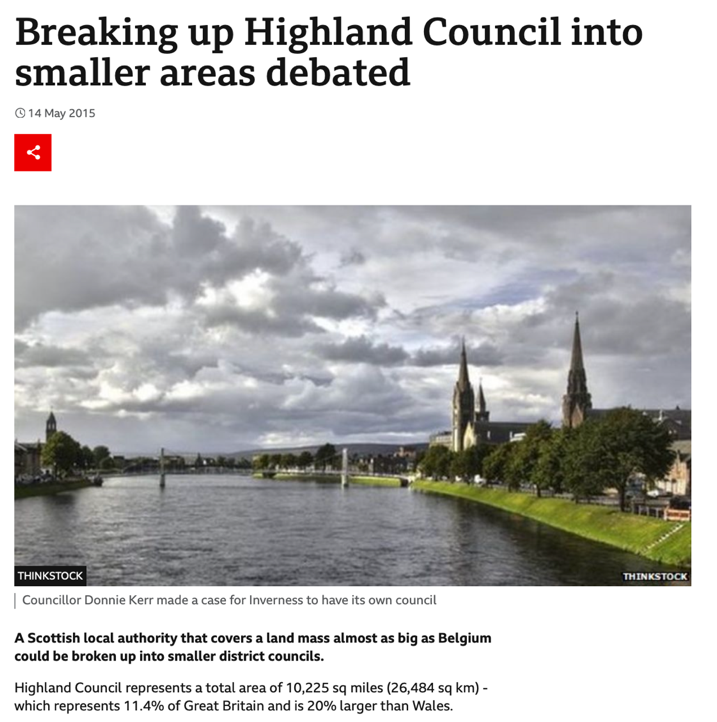 …. and in 2013
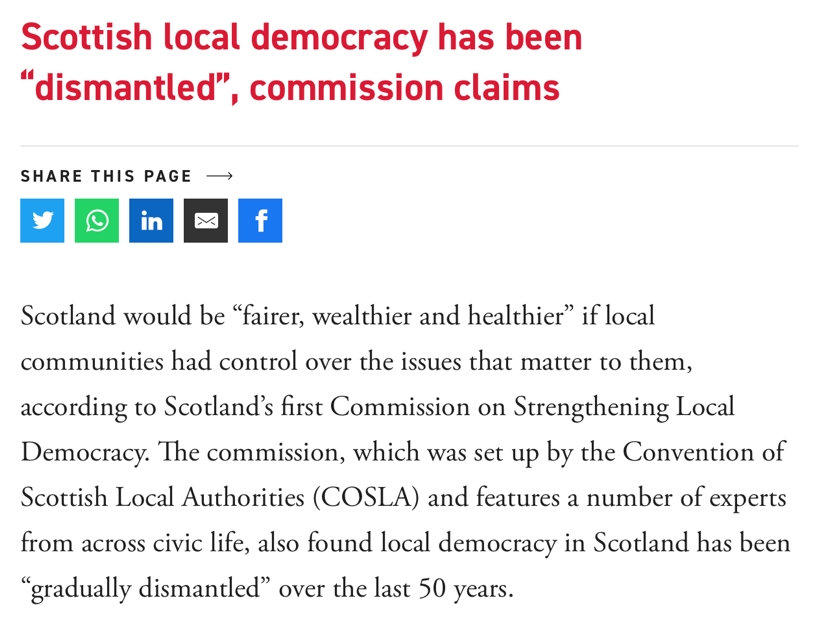 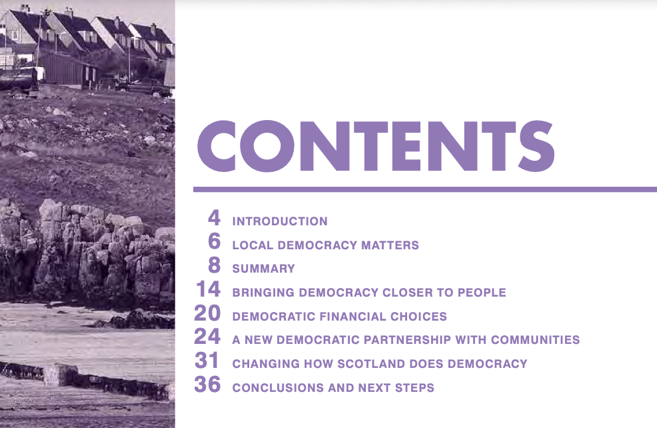 So local democracy in Scotland is at a crossroads
COMMUNITY
NORWAY
SCOTLAND
COMMUNITY 
MEANS 
VOLUNTEERS
COMMUNITY
MEANS 
MUNICIPALITY
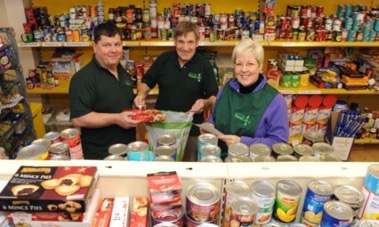 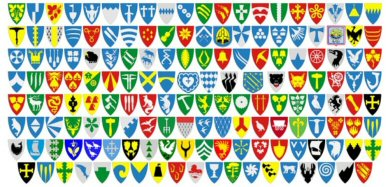 Capable people generally govern themselves
Scotland 
32
11
Norway 
400
But Scotland’s communities have had to prove themselves worthy first. 
One by one. 
Over quarter of a century.
LIKE EIGG
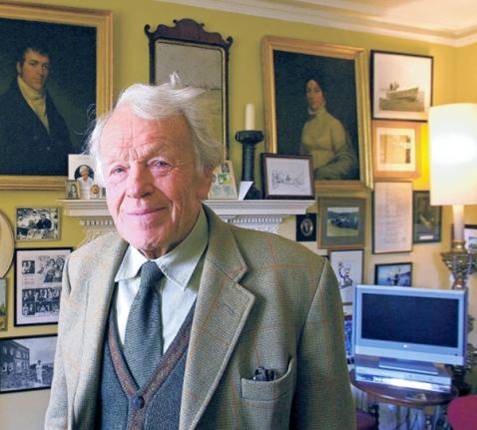 before …......
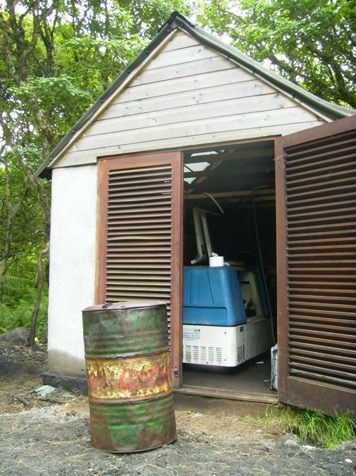 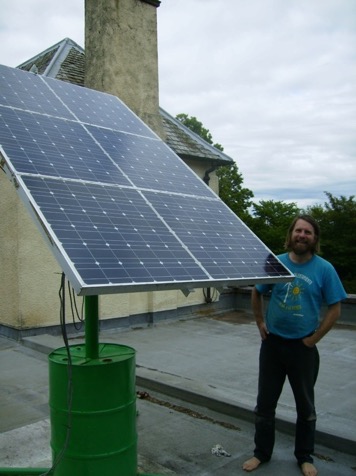 AND AFTER
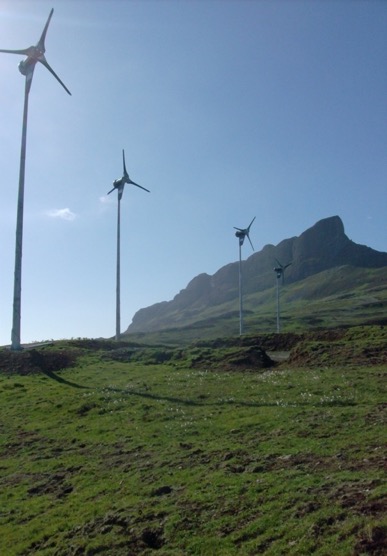 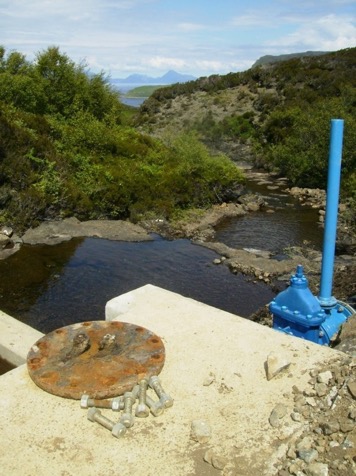 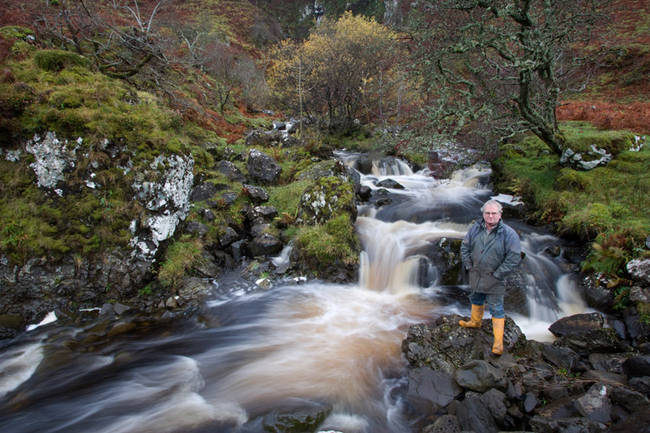 Eigg miracle;2 bed for £40k
Self building with NATIVE WOOD
…and NATIVE TALENT
Strontian – Community Energy
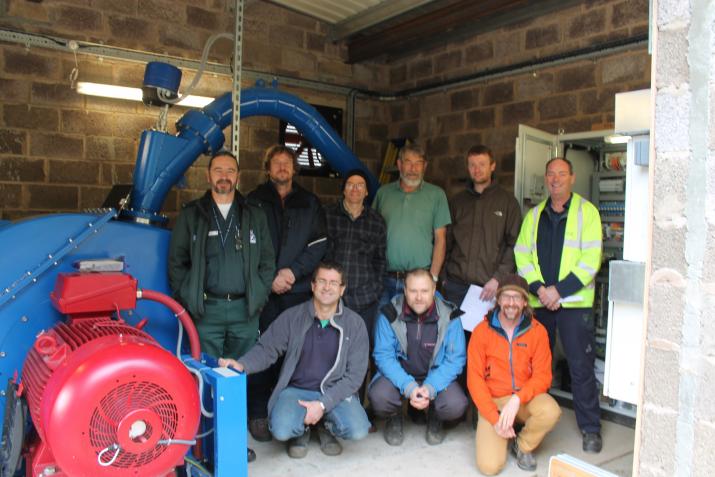 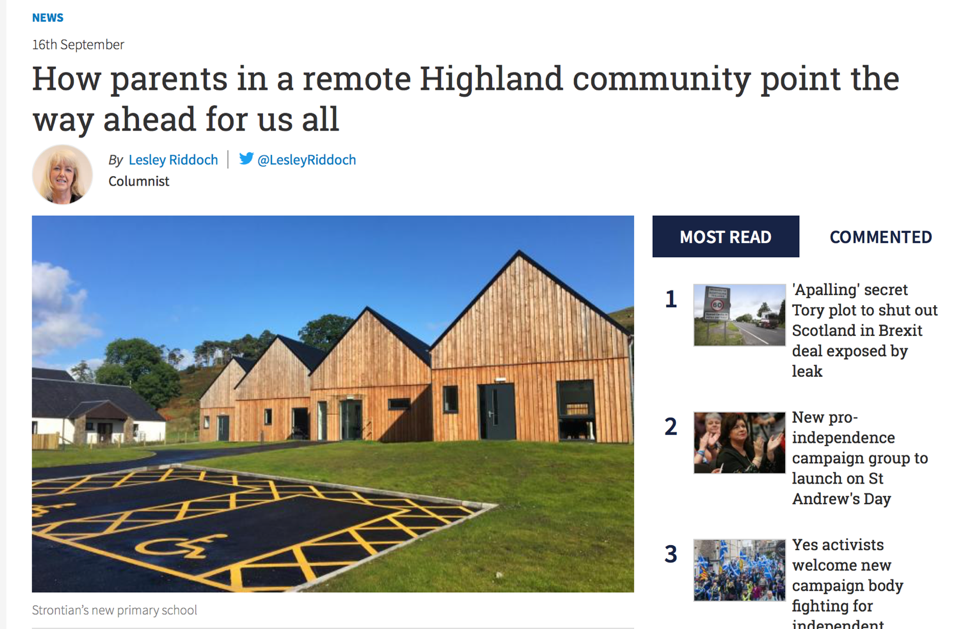 Sunart primary Plan
Incredible stories – but elsewhere truly local councils do the heavy lifting
Take the Faroes – 55k people/ 30 councils
Built by Vagur council for quarter price
Creating local jobs ….
Using local volunteer labour ….
…. creating local pride
[Speaker Notes: More - Páls Høll (Paul’s Hall) opened in 2015 and prompted this former fishing community to create ‘an experience economy’ with such positive memories of childhood that departing youngsters would return to start families. It’s worked. The population is rising after 70 years of steady decline and there’s now a new multi-sports hall, a Sports High School and 485% more visitor accommodation to cope with the influx of young sportspeople, families and tourists. 
According to former mayor Dennis Holm; ‘the more remote you are, the more power you need locally’.]
So why not here?
Fears of unaffordability based on current pay grades & bureaucracy
Fears of local favoritism & corruption 
Fears of apathy and lack of local capacity.
City-based professionals who don’t get out enough and won’t reflect on the topdown structures and elitist presumptions that riddle British and Scottish democracy.
[Speaker Notes: Councils get 20% of income tax in a fixed formula. 88% turnout at elections.]
So communities or councils?
It may seem simpler and cheaper to forget the mess that is formal local democracy and concentrate on feisty community groups instead. After all these highly motivated local volunteers care enough to run the vital assets councils, churches, quangos, lairds and charities have left behind. 
BUT Development Trust volunteers must grapple daily with rules and regulations that occupy armies of highly paid professionals in every formal wing of government. They cannot take on more powers or budgets without dependable core funding to pay local directors. 
If more planning and budgetary powers are devolved to (some) communities, membership-led trusts will turn into mini-councils & feel obliged to tackle every local problem without statutory powers, dependable long-term funding or the democratic validation of community-wide elections. 
So here’s a revolutionary thought – why not do both?
Like every mature democracy around us.
Especially Norway
Norway’s small councils double & treble up portfolios, 
Cooperate with neighbours 
Hire Education Directors who are also part-time teachers. 
Pay normal salaries
Home lies a walk not two day’s drive away, so council meetings are held in the evenings, day-jobs continue and councillors aren’t paid. 
Poorer councils are supported by central transfers and very small councils cooperate with neighbours - something private outsourcing companies and large ‘monopoly’ councils find hard.
Higher participation with 12k councillors in Norway v 1.2k councillors in Scotland.
So if Democracy really Matters….let’s consult the best
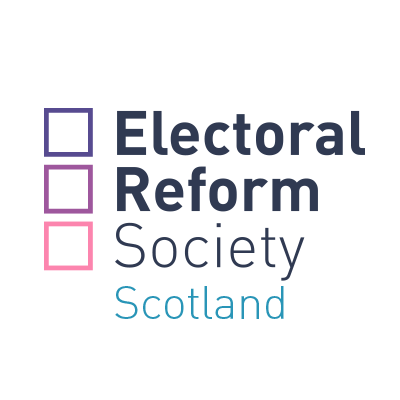 Thank you for attending the 2nd annual State of Scottish Democracy lecture
To stay in the loop about our work in Dunfermline sign up at
 tinyurl.com/dunfermline23